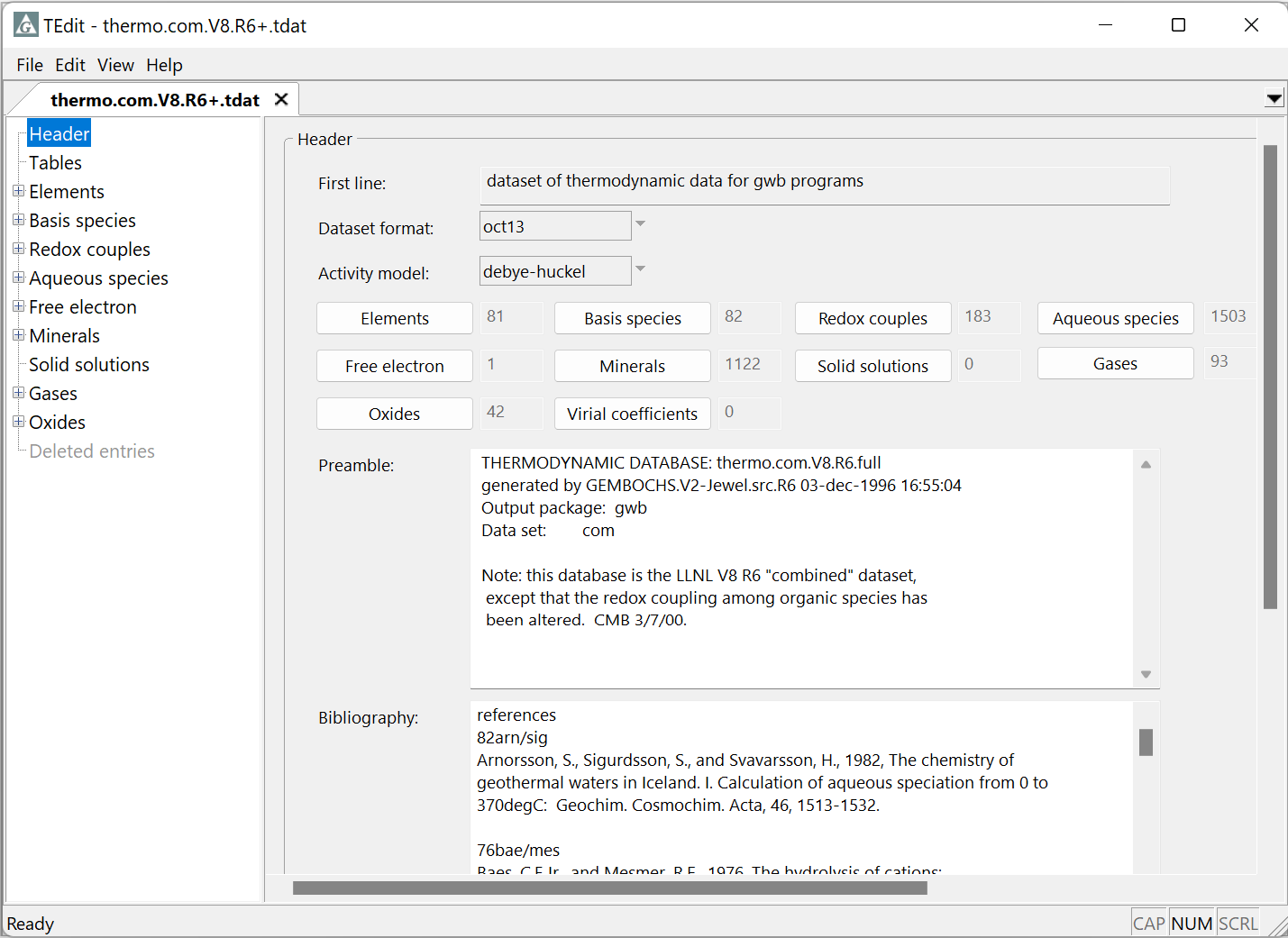 Updating datasets to the newest format
Update to the latest format to enable all new features
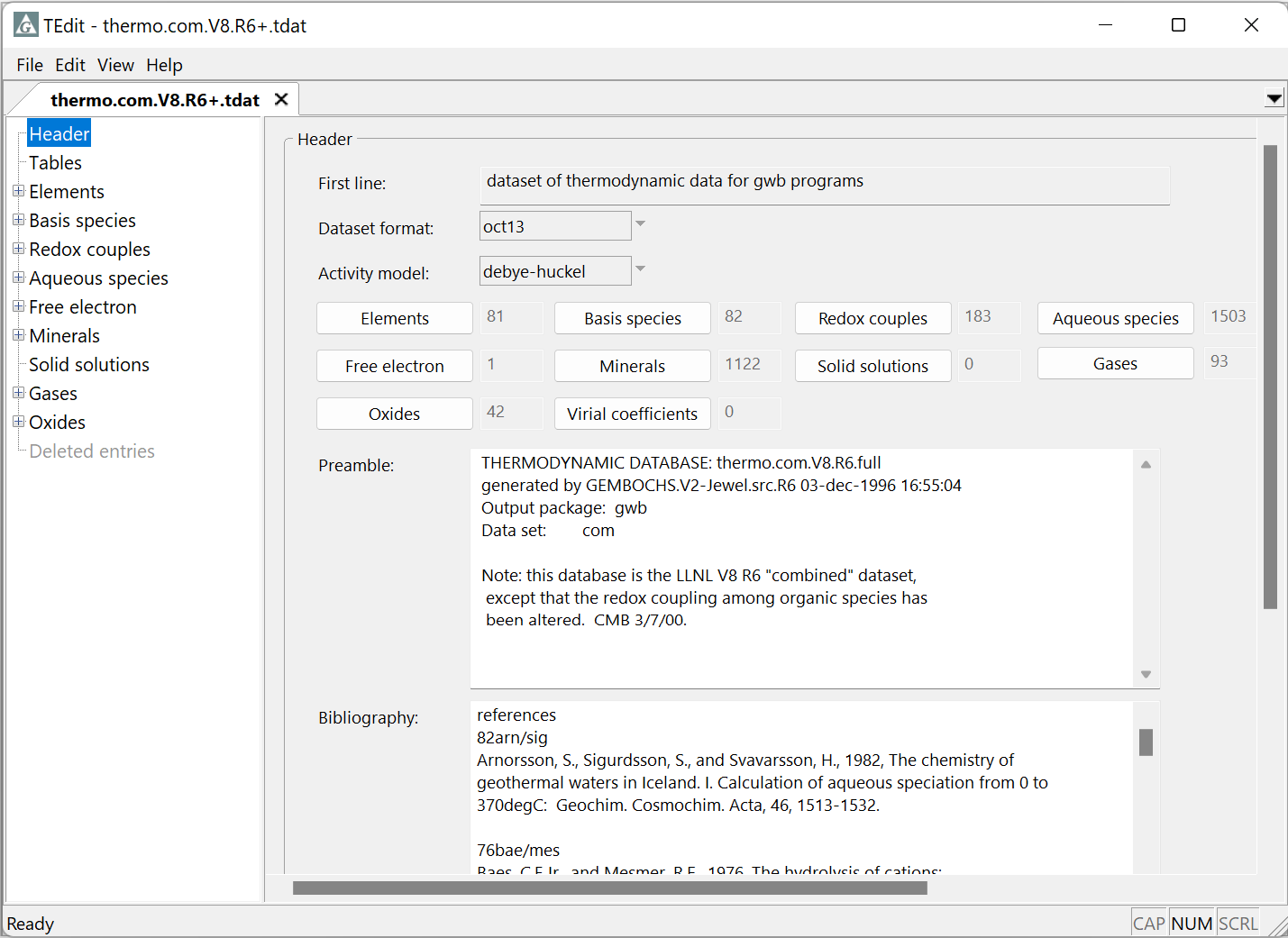 File  Save As…
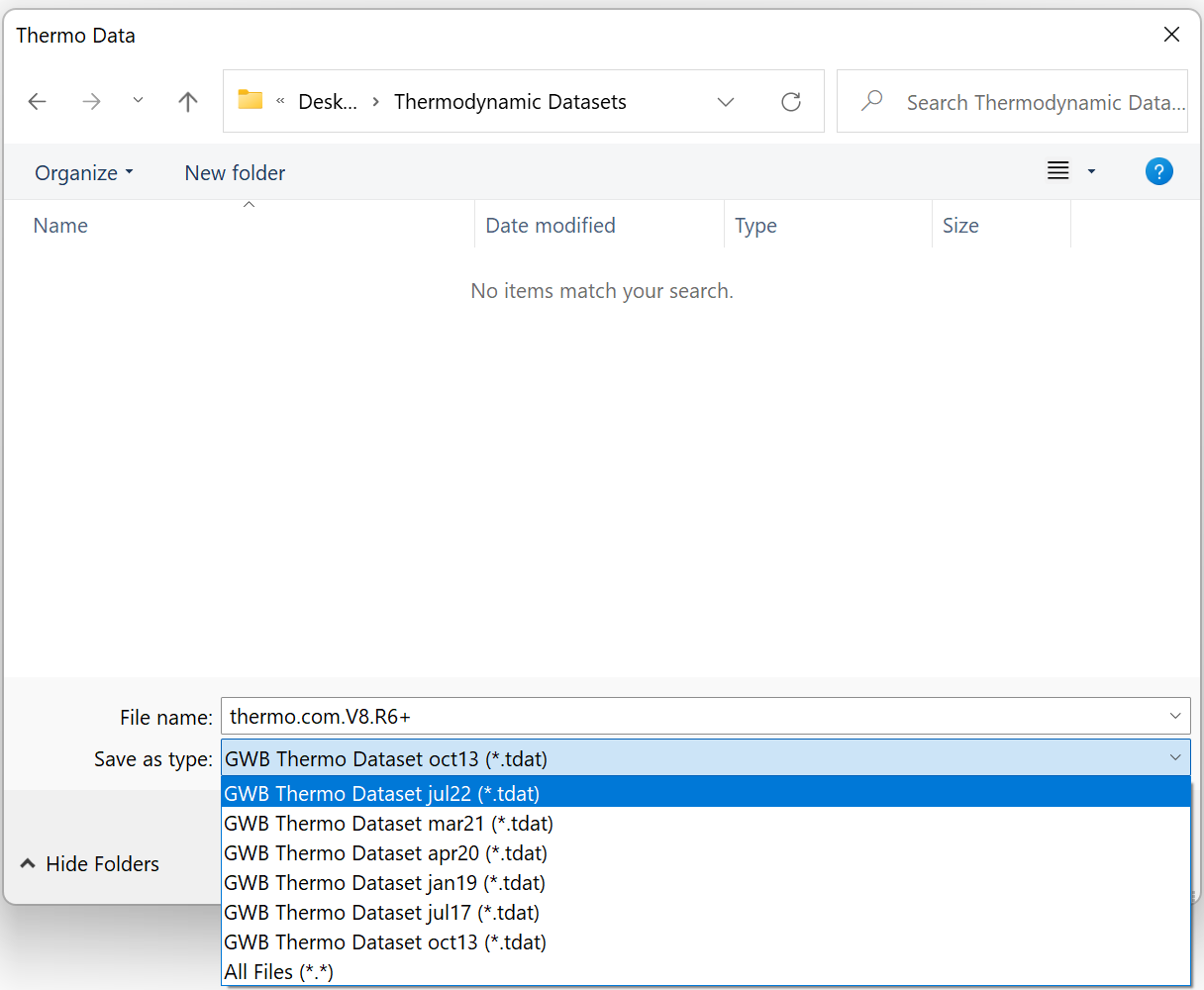 Change very old “.dat” files to “.tdat” (thermo data) or “.sdat” (surface data)
Choose latest format from
“Save as type:”
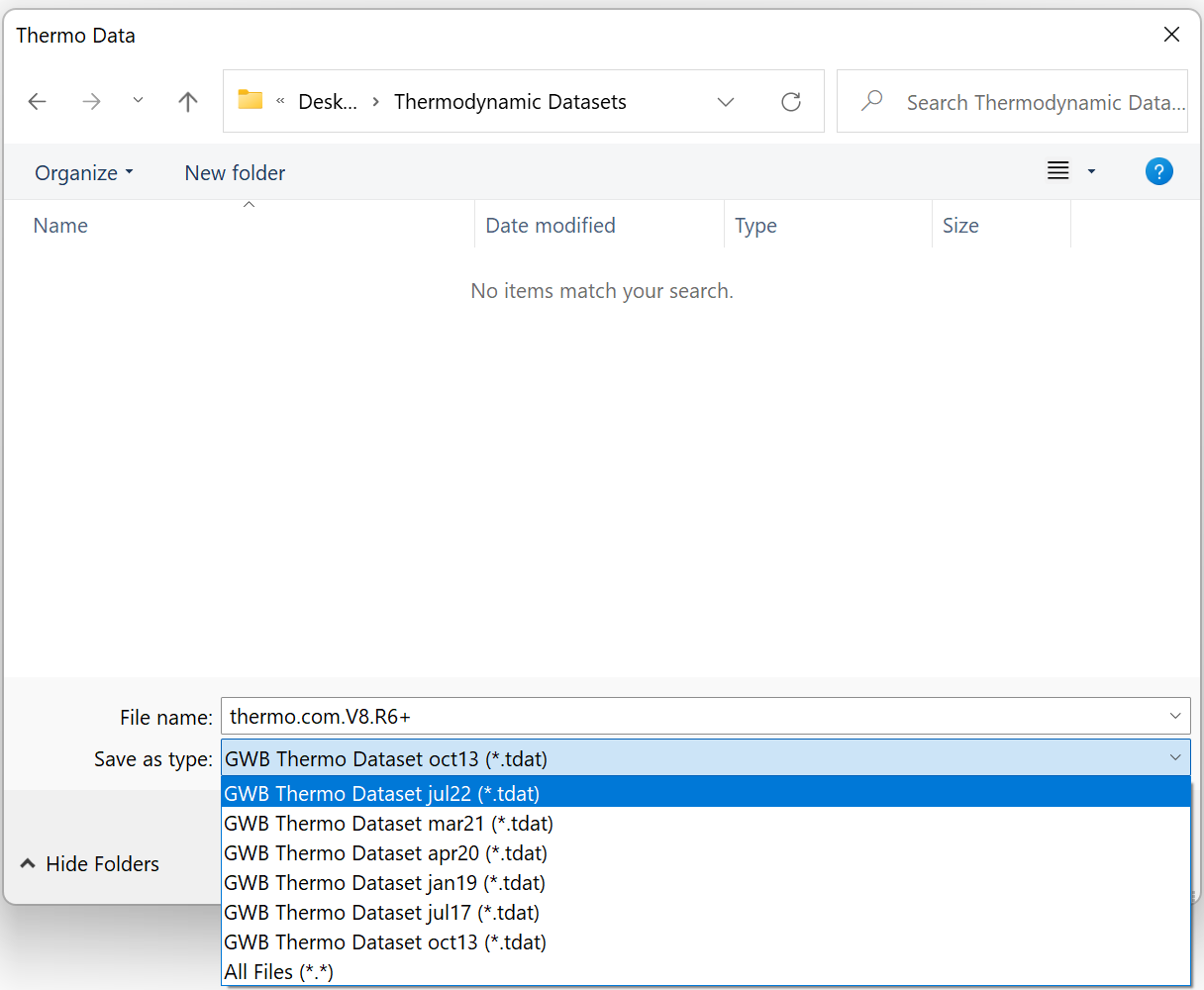 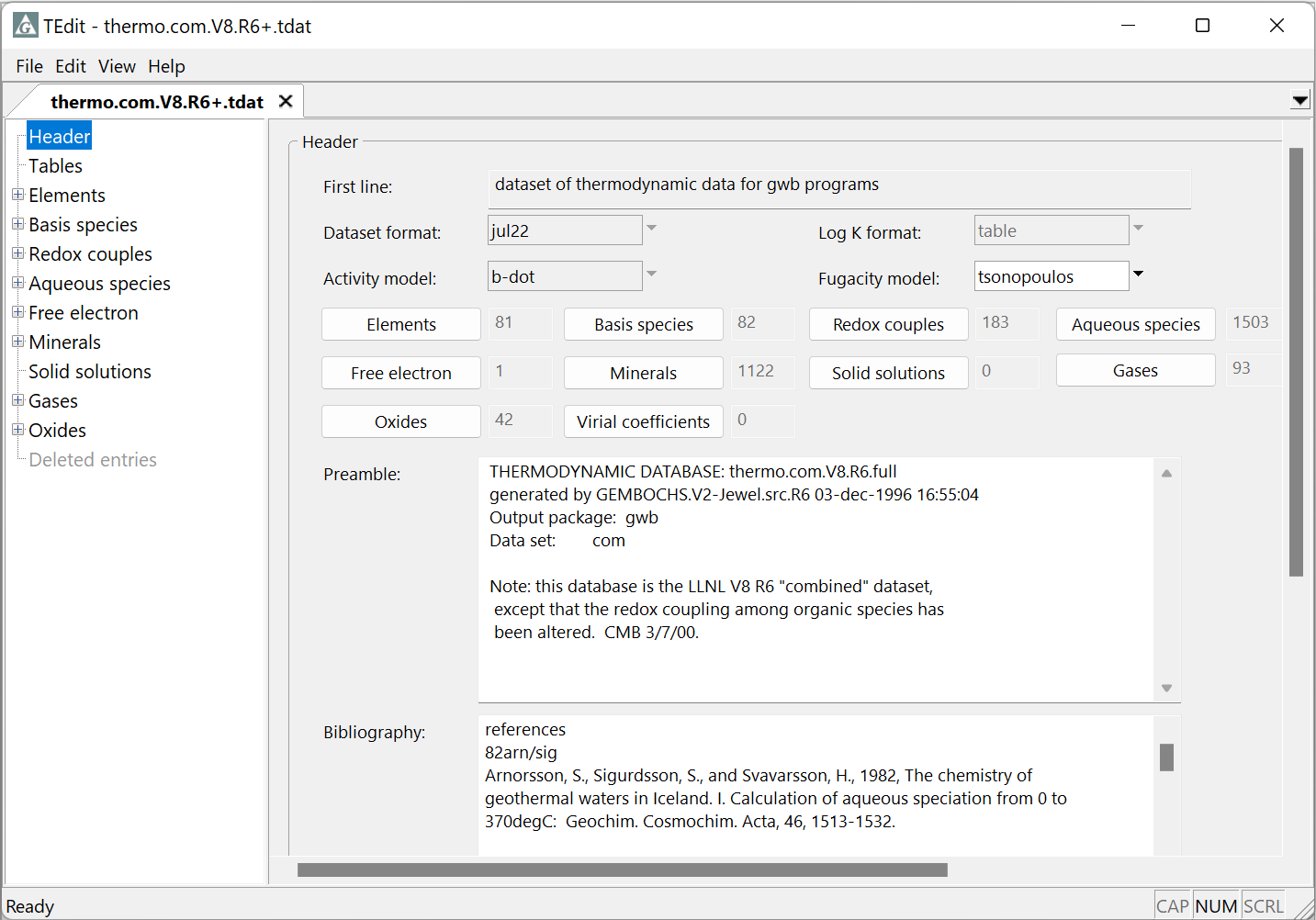 Updated to the newest format